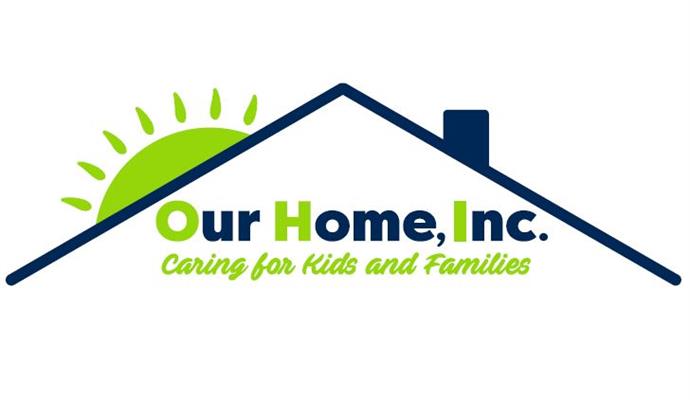 Our Home, inc.
Incentive and Benefit Package
Incentives and Benefits
Longevity Bonus Pay-Annual bonus pay to employees who have worked for the company for 10 years or more
Overtime Compensation- one and one-half times the regular rate of pay for hours worked in excess of 40 in a single week
Health Insurance-53% employer paid health insurance
401K Profit Sharing Plan and Trust (historically 5%)
Cafeteria Plan-Allows for a flexible benefit schedule to each employees specific needs. Under the plan employees decide how much should be withheld from paychecks, using pre-tax dollars, to purchase offered benefits
Position Specific Vacation Accrual: May be used after 90 days of employment
Whatever Day-1 day of extra paid leave in addition to vacation accrual. May be used following first year of employment
Competitive salary within the industry
Incentives and Benefits
Cash reimbursement for Vacation Days-Vacation days can be taken in the form of cash reimbursement rather than days off 
Holiday Pay-Employees working Thanksgiving and Christmas Day receive double pay
Holiday Cash-Every holiday except Christmas and Thanksgiving employees who work receive an additional $25 cash
Sick Leave-Full time salaried employees accrue 56 hours of sick leave per year which may be carried over each year up to a maximum of 160 hours
Employee Sick Leave Pool-Employees may donate annual vacation or sick leave to other employees in cases of serious illness, injury, impairment, or mental condition
Monthly Drawings-Drawings for $40 gas cards and $25 gift cards
Advancement and training opportunities
Incentives and Benefits
Funeral Leave-Up to a maximum of 5 days paid leave in the case of death of an immediate family member
Employee Sign On Bonus-Employees receive up to $2000 sign on bonus paid in increments at 90 ($500), 180 ($500) and 365 ($1000) days. (effective October 25, 2021)
Employee Referral Bonus-Employees who refer applicants receive up to $1000 referral bonus paid at increments of 90 ($150), 180 ($250) and 365 ($600) days (effective October 25, 2021)
Incentive Bonus-Employees receive quarterly incentive bonus pay up to $150 for meeting training, attendance and performance barriers. If all Incentive Bonuses are met, employee makes 29 cents additional per hour 
Dental Insurance-50% employee paid Dental Insurance
Life Insurance-50% employee Met Life Insurance Policy ($10,000)
Unum-$10,000 in additional Life Insurance at no cost to employees who take health insurance
 Meals-Employees are provided meals when on shift